Prefeitura Municipal de Tambaú
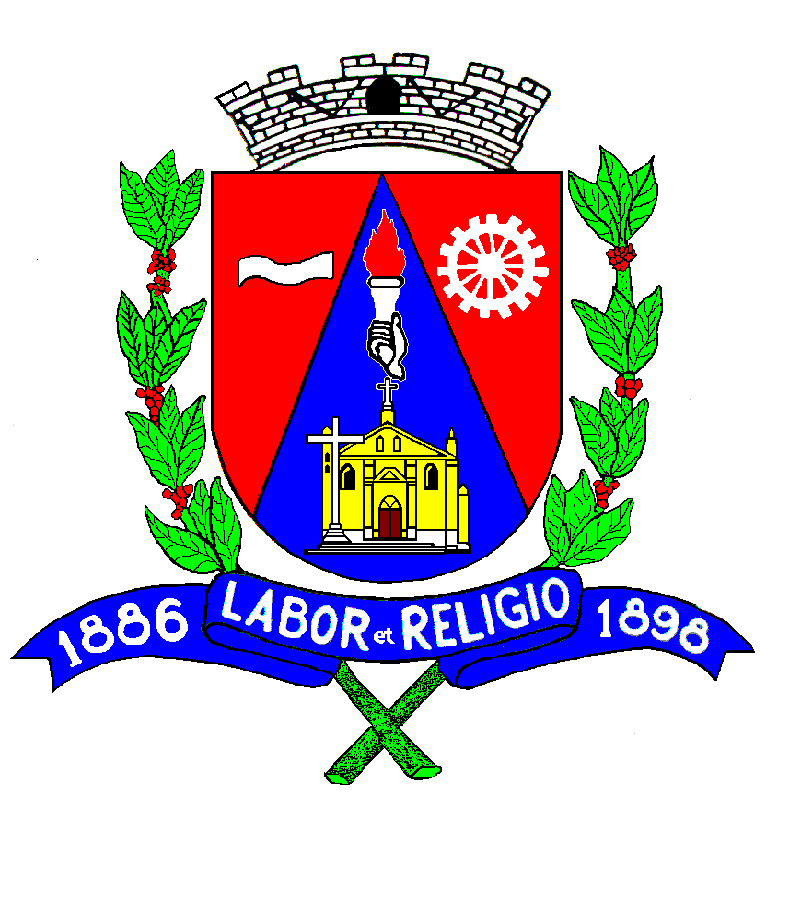 Lei Orçamentária Anual - LOA
Exercício 2021
Glossário
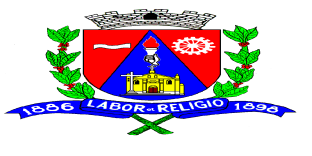 Receitas - Recursos auferidos na gestão, a serem computados na apuração do resultado do exercício, desdobrados nas categorias econômicas de correntes e de capital.

Unidade Gestora - Unidade orçamentária ou administrativa investida do poder de gerir recursos orçamentários e financeiros, próprios ou sob descentralização.

Unidade Orçamentária e Executora - É a repartição da Administração a quem o orçamento consigna dotações específicas para a realização de seus programas de trabalho.

Programa – É o instrumento de organização da ação governamental visando à concretização dos objetivos pretendidos, sendo mensurado por  indicadores estabelecidos no plano plurianual.

Ação - Conjunto de operações, cujos produtos contribuem para os objetivos do programa governamental. A ação pode ser um projeto, atividade ou operação especial.
Glossário
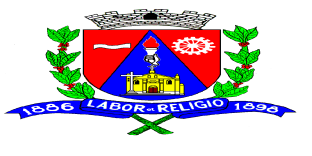 Dotação - Limite de crédito consignado na lei de orçamento ou crédito adicional, para atender determinada despesa.

Atividade - Conjunto de operações que se realizam de modo contínuo e que concorrem para a manutenção da ação do governo.

Projeto – Instrumento cuja programação deve ser articulada e compatibilizada com outros, para alcançar os objetivos de um programa, envolvendo um conjunto de operações limitadas no tempo, das quais resulta um produto que concorre para a expansão ou aperfeiçoamento da ação do governo.

Operações Especiais – Tratam dos gastos com dívidas públicas, reserva de contingência, entre outras.
O que é LOA?
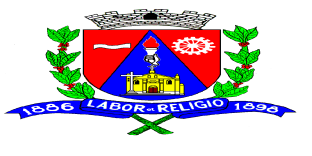 A Lei Orçamentária Anual (LOA) é uma lei elaborada pelo Poder Executivo que estabelece as despesas e as receitas que serão realizadas no próximo ano.
	
	Lei especial que contém a discriminação da receita e da despesa pública, de forma a evidenciar a política econômica financeira e o programa de trabalho do governo, obedecidos os princípios de unidade, universalidade e anualidade. Fonte: Tesouro Nacional.
LDO – Ano de 2018
Lei 2.925
LOA  - Ano do 2018
Lei 2.953
LDO – Ano de 2019
Lei 3.019
LOA  Ano de 2019
Lei 3.054
LOA – Ano de 2020
Lei 3.150
LDO – Ano de 2020
Lei 3.118
LOA  - Ano de 2021
Em elaboração
Ciclo Orçamentário Municipal
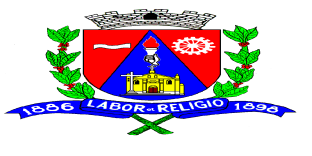 Plano Plurianual
Período de 2018 a 2021
Lei 2.943
LDO – Ano de 2021
Lei 3.236
Conteúdo da LOA
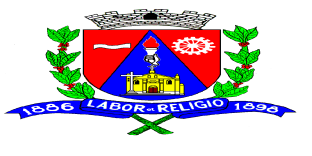 Estima a receita e fixa a despesa;


 Fixa o limite de créditos adicionais conforme previsto na Lei de Diretrizes Orçamentárias;


 Contém Anexos e Adendos da receita e da despesa;


 Contém Previsão das Aplicações com gastos em Ensino, Saúde, Fundeb, Social, de Pessoal.
Evolução das Receitas
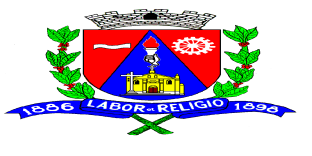 Evolução das Receitas
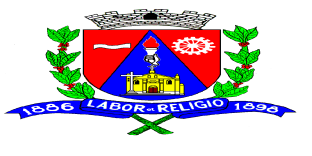 Apresentação das Gestoras
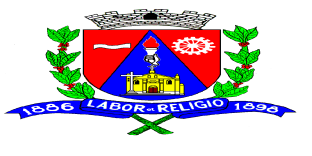 Apresentação das Unid. Orçamentárias
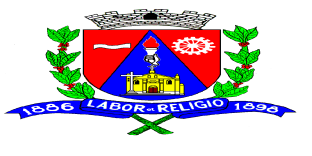 Apresentação das Unid. Orçamentárias
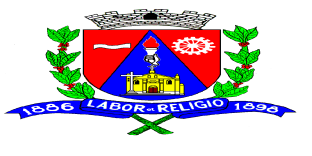 Apresentação das Unid. Executoras
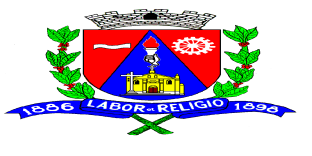 Unidades Executoras da Chefia de Gabinete

 Para o exercício de 2021 foram alocados:

 8 unidades executoras;

 8 Programas;

 10 ações;

 26 dotações ou rubricas de despesas.

	Segue seus detalhamentos:
Planejamento Orçamentário
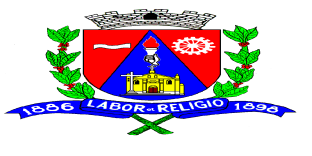 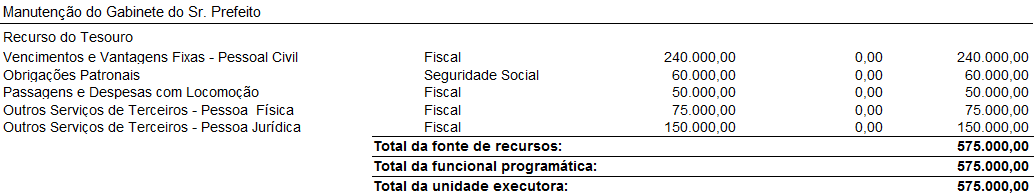 Planejamento Orçamentário
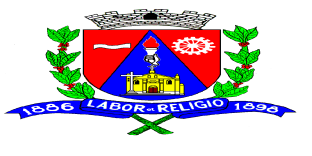 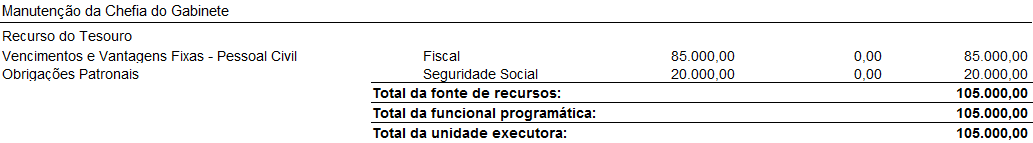 Planejamento Orçamentário
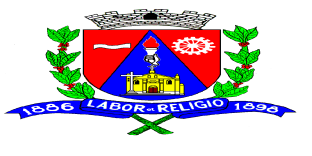 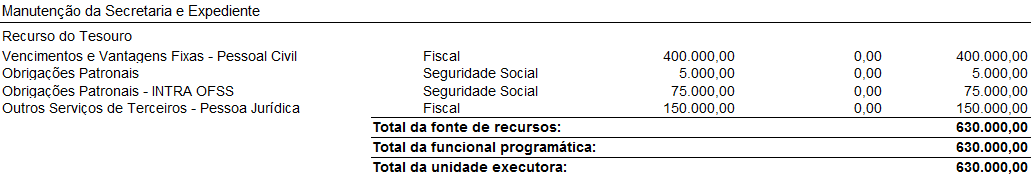 Planejamento Orçamentário
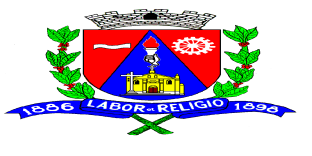 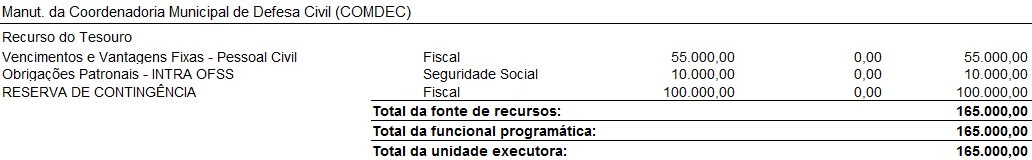 Planejamento Orçamentário
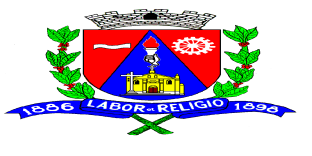 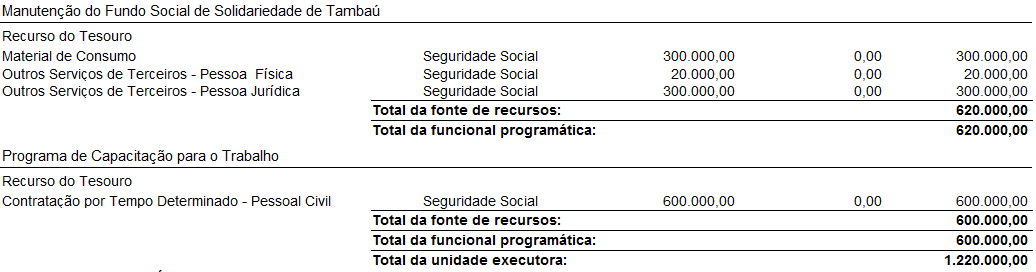 Planejamento Orçamentário
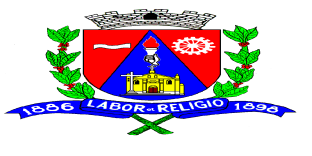 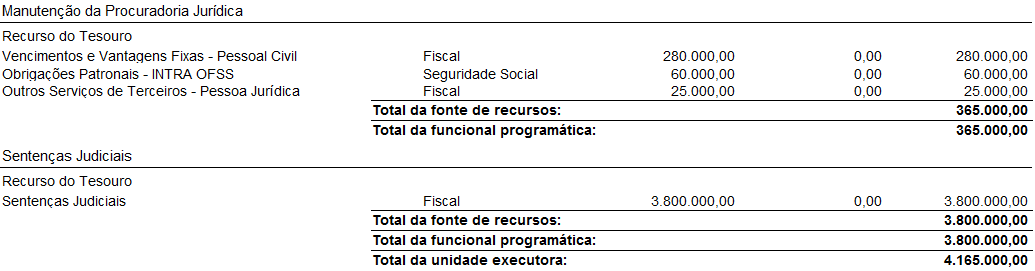 Planejamento Orçamentário
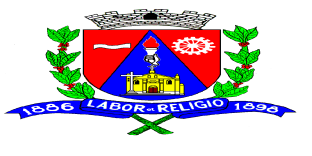 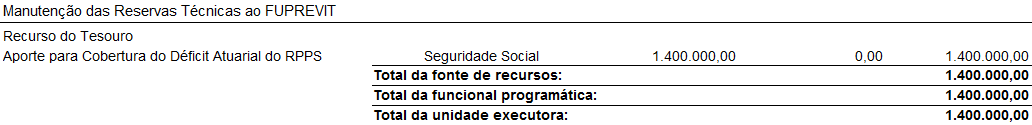 Planejamento Orçamentário
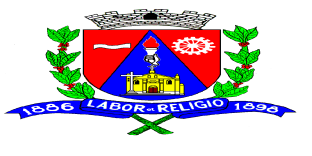 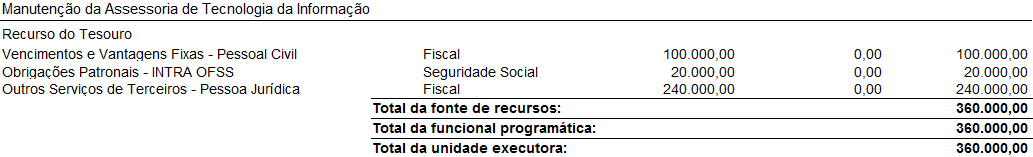 Apresentação das Unid. Executoras
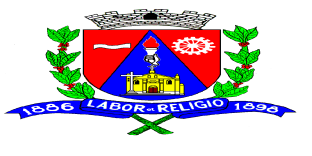 Unidades Executoras da Coordenadoria de Administração

 Para o exercício de 2021 foram alocados:

 6 unidades executoras;

 6 Programas;

 6 ações;

 17 dotações ou rubricas de despesas.

	Segue seus detalhamentos:
Planejamento Orçamentário
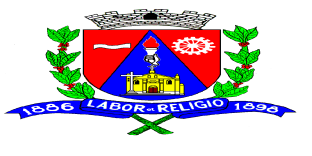 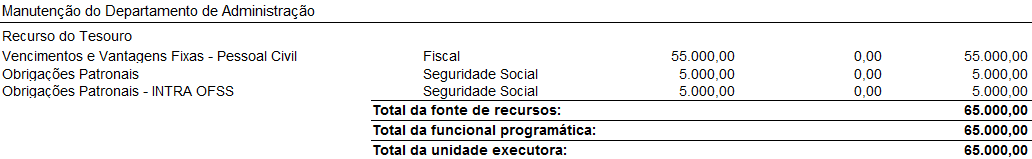 Planejamento Orçamentário
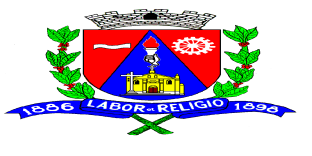 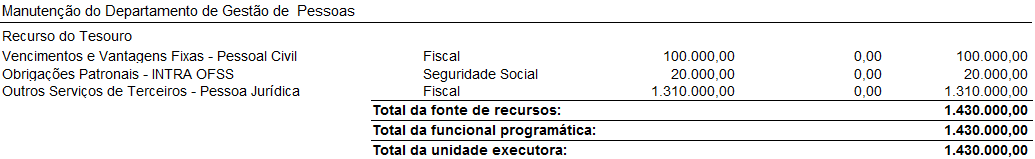 Planejamento Orçamentário
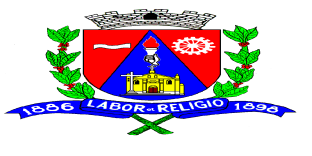 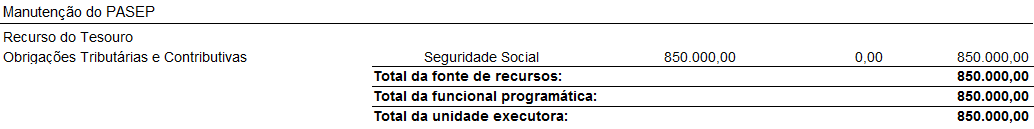 Planejamento Orçamentário
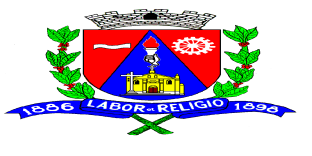 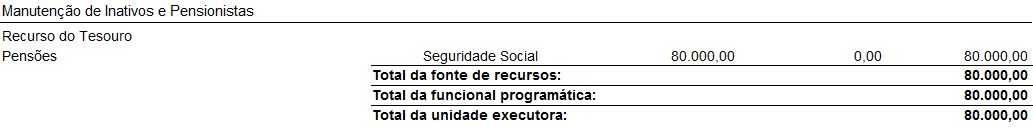 Planejamento Orçamentário
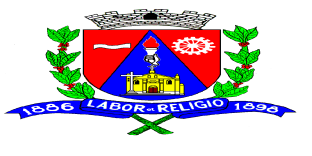 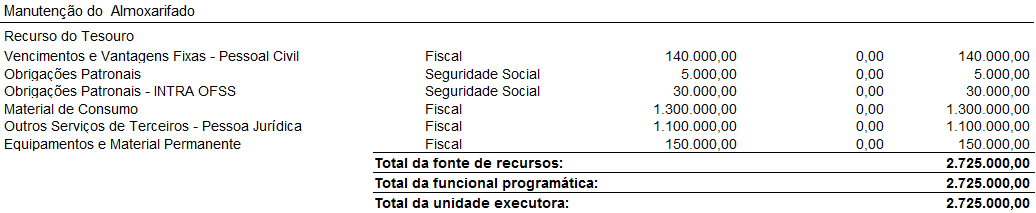 Planejamento Orçamentário
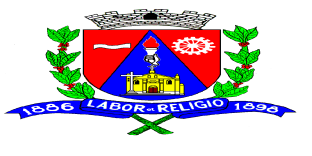 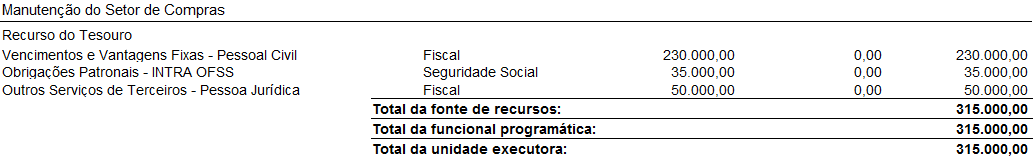 Apresentação das Unid. Executoras
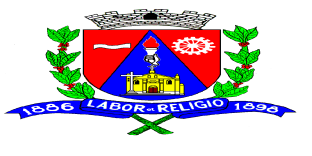 Unidades Executoras da Coordenadoria de Finanças

 Para o exercício de 2021 foram alocados:

 7 unidades executoras;

 7 Programas;

 7 ações;

 21 dotações ou rubricas de despesas.

	Segue seus detalhamentos:
Planejamento Orçamentário
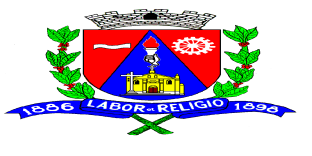 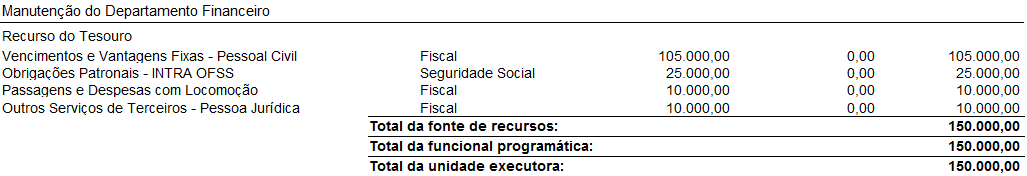 Planejamento Orçamentário
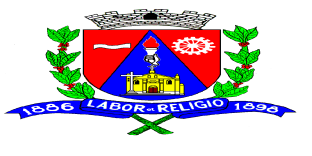 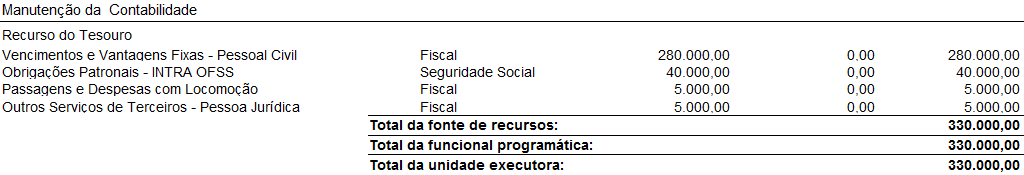 Planejamento Orçamentário
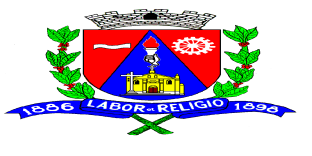 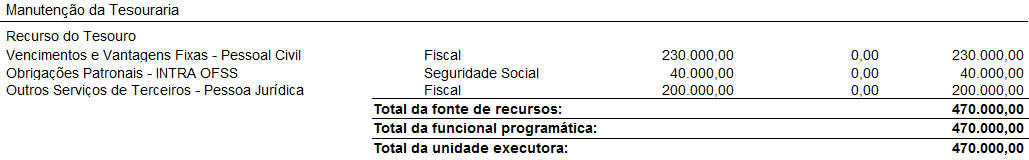 Planejamento Orçamentário
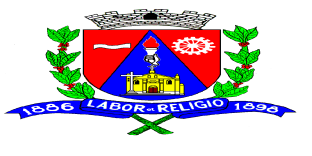 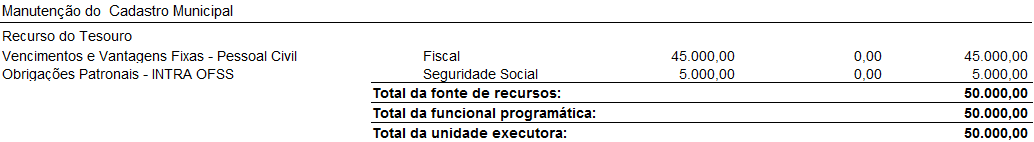 Planejamento Orçamentário
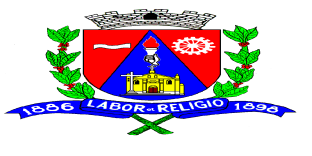 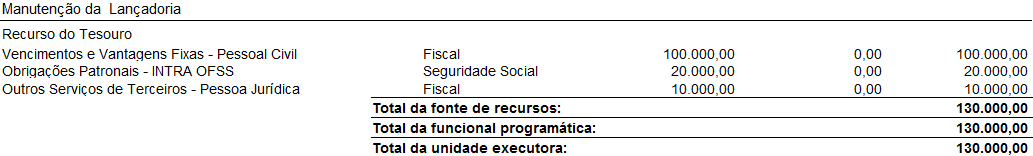 Planejamento Orçamentário
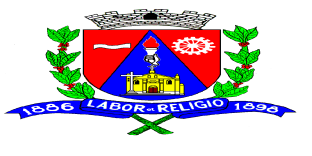 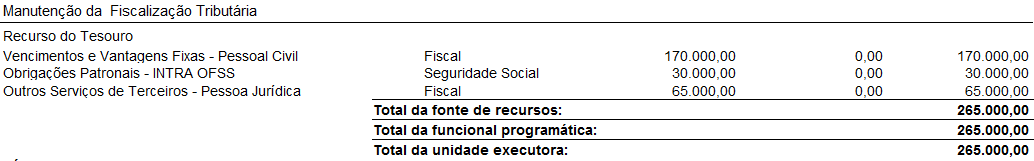 Planejamento Orçamentário
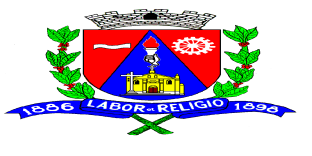 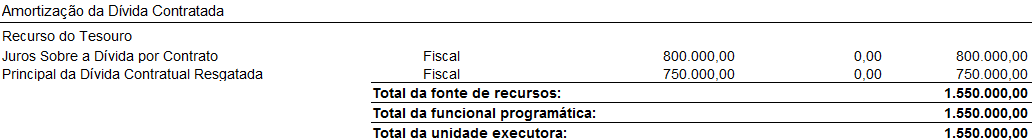 Apresentação das Unid. Executoras
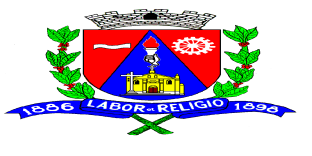 Unidades Executoras da Coordenadoria de Obras

 Para o exercício de 2021 foram alocados:

 2 unidades executoras;

 2 Programas;

 2 ações;

 12 dotações ou rubricas de despesas.

	Segue seus detalhamentos:
Planejamento Orçamentário
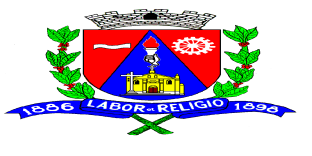 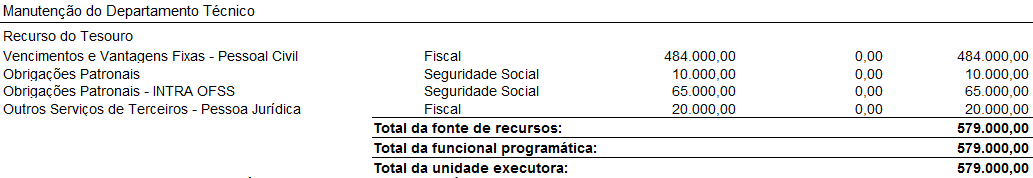 Planejamento Orçamentário
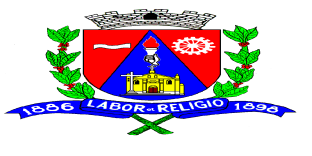 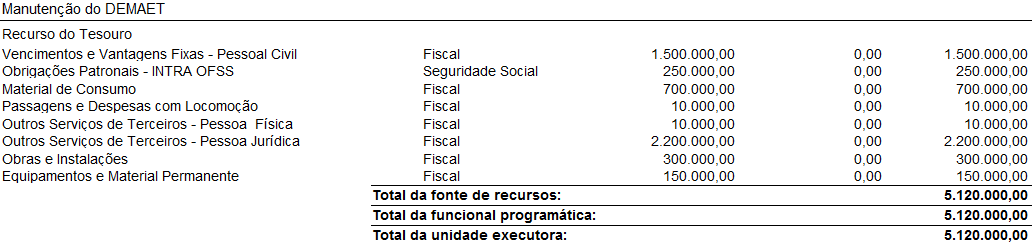 Apresentação das Unid. Executoras
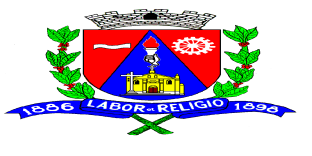 Unidades Executoras da Coordenadoria de Educação

 Para o exercício de 2021 foram alocados:

 6 unidades executoras;

 6 Programas;

 10 ações;

 36 dotações ou rubricas de despesas.

	Segue seus detalhamentos:
Planejamento Orçamentário
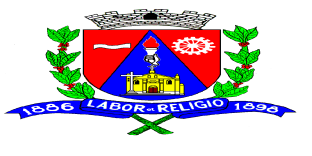 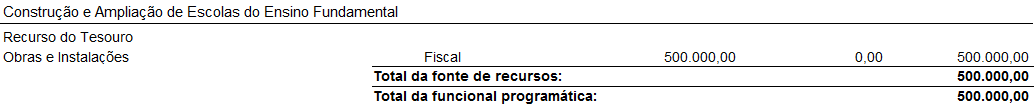 Planejamento Orçamentário
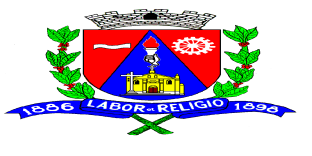 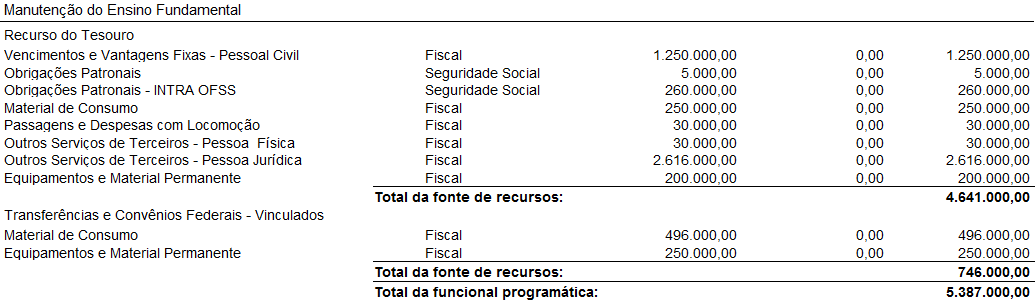 Planejamento Orçamentário
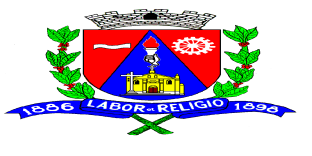 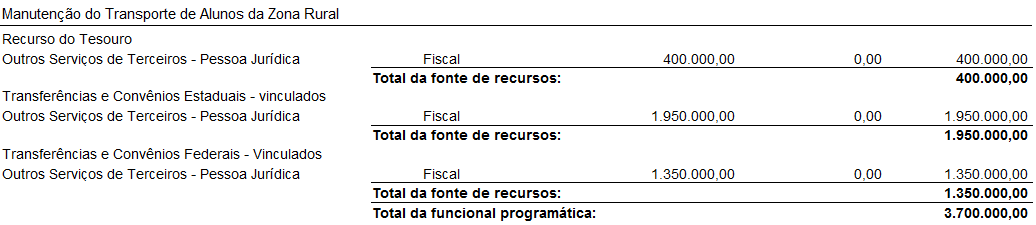 Planejamento Orçamentário
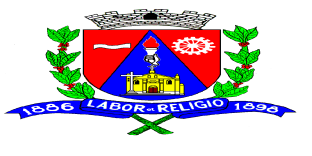 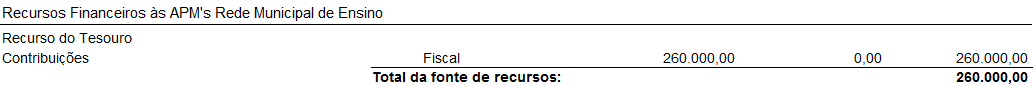 Planejamento Orçamentário
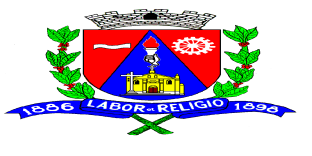 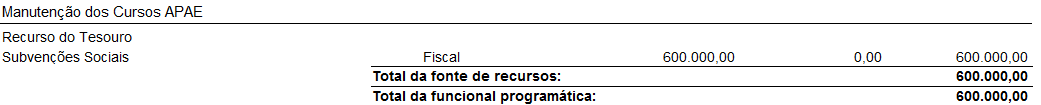 Planejamento Orçamentário
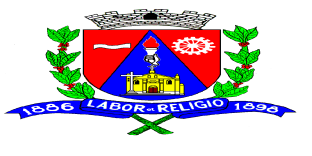 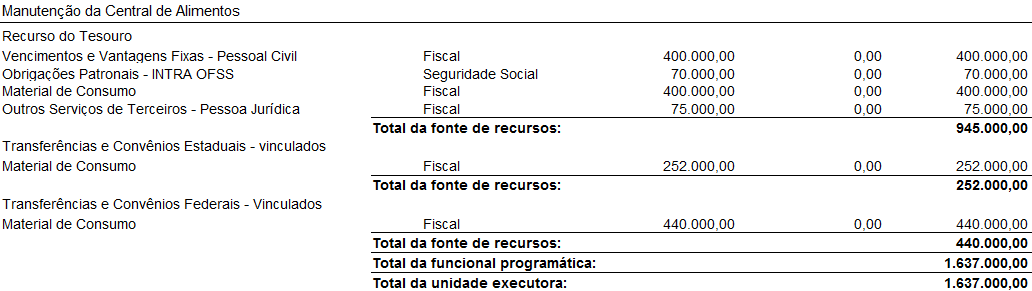 Planejamento Orçamentário
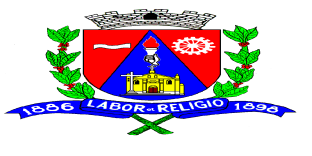 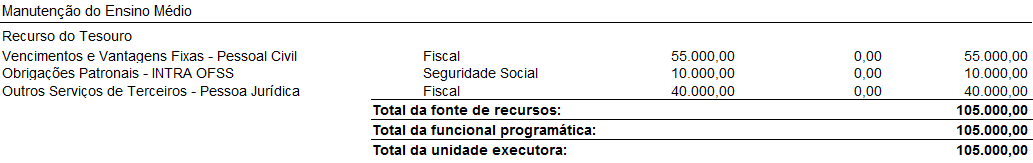 Planejamento Orçamentário
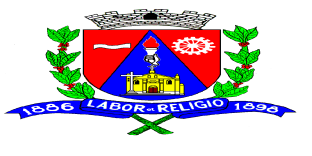 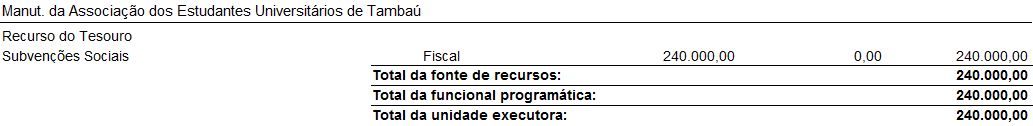 Planejamento Orçamentário
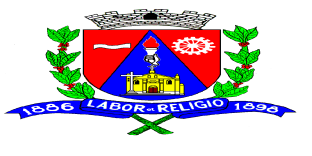 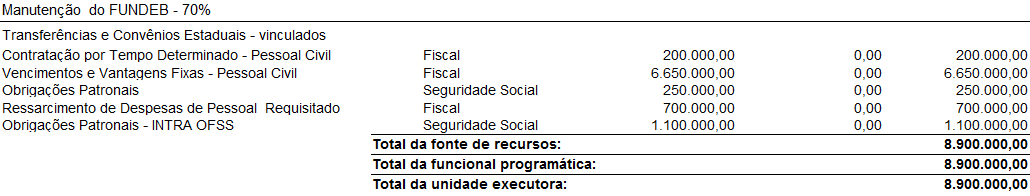 Planejamento Orçamentário
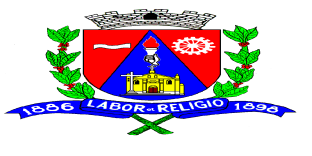 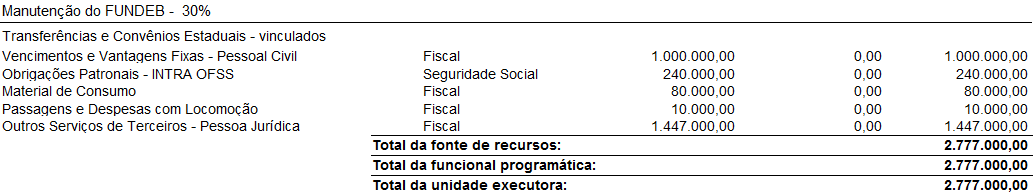 Apresentação das Unid. Executoras
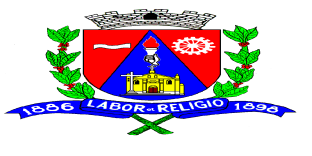 Unidades Executoras da Coordenadoria de Saúde

 Para o exercício de 2021 foram alocados:

 5 unidades executoras;

 5 Programas;

 8 ações;

 41 dotações ou rubricas de despesas.

	Segue seus detalhamentos:
Planejamento Orçamentário
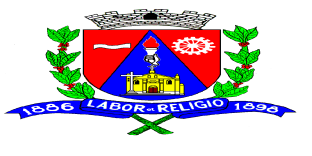 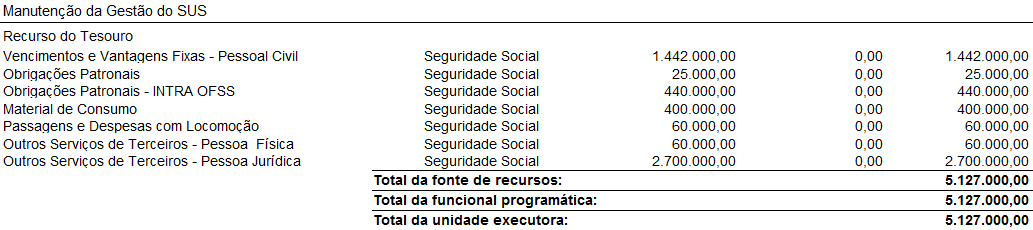 Planejamento Orçamentário
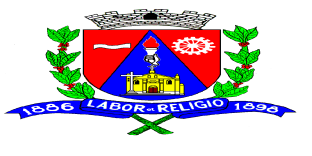 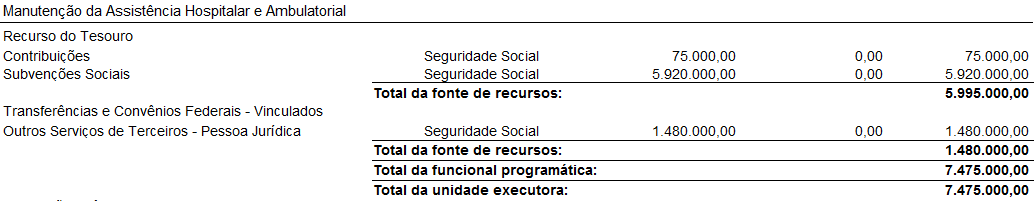 Planejamento Orçamentário
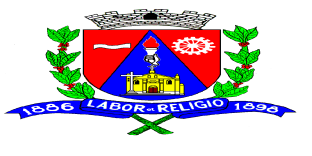 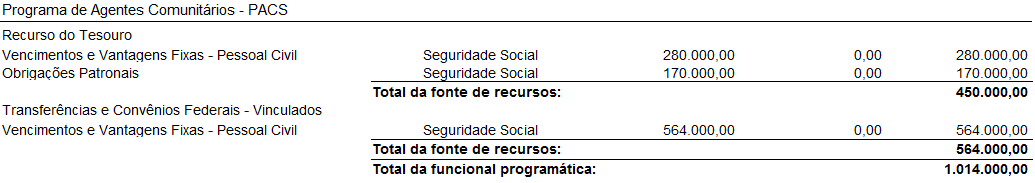 Planejamento Orçamentário
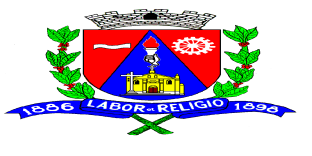 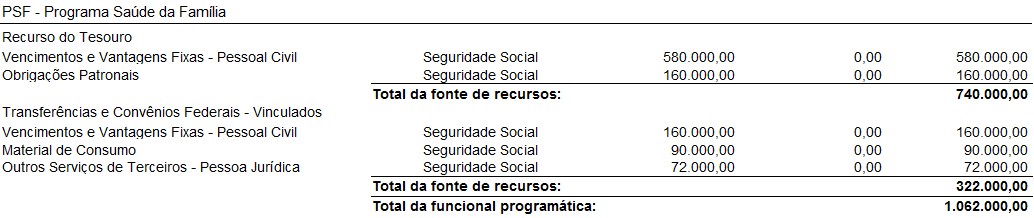 Planejamento Orçamentário
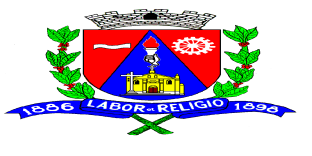 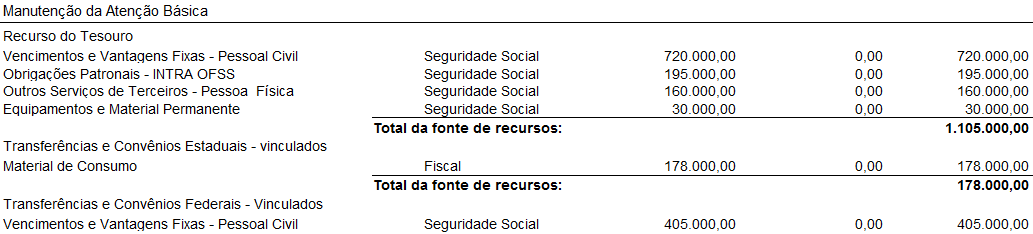 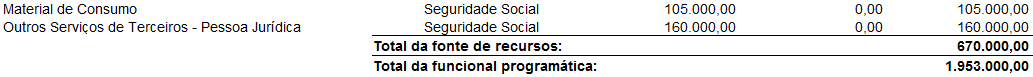 Planejamento Orçamentário
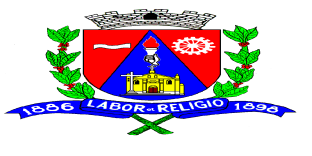 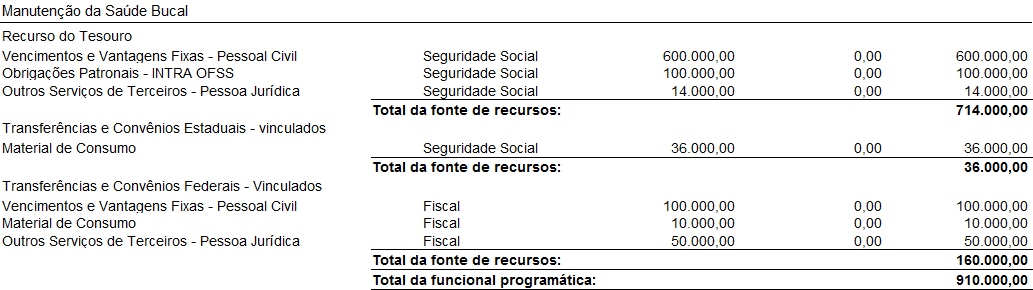 Planejamento Orçamentário
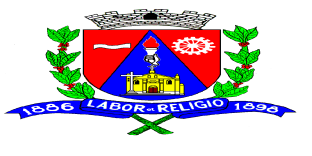 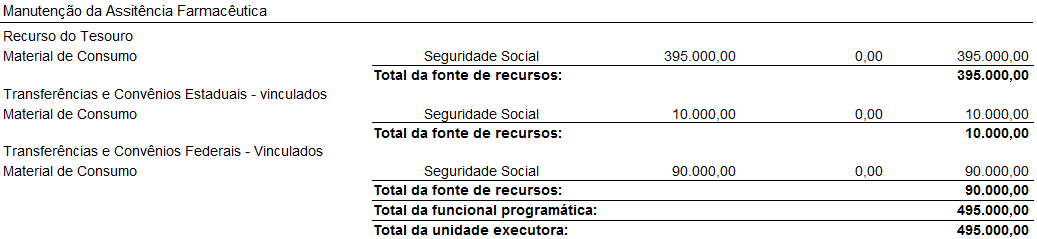 Planejamento Orçamentário
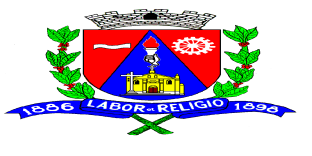 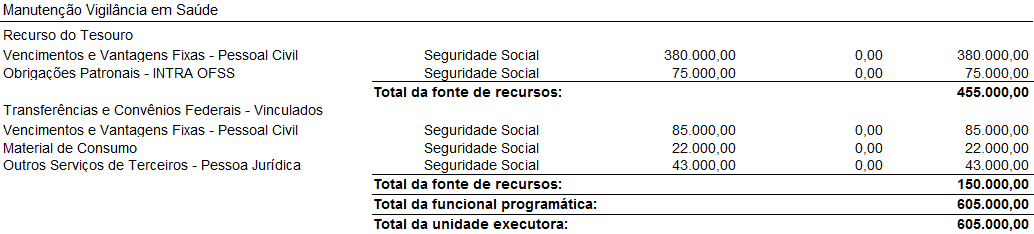 Apresentação das Unid. Executoras
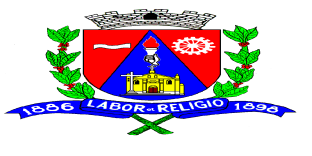 Unidades Executoras da Coordenadoria de Desenvolvimento Econômico e Emprego

 Para o exercício de 2021 foram alocados:

 3 unidades executoras;

 3 Programas;

 3 ações;

 10 dotações ou rubricas de despesas.

	Segue seus detalhamentos:
Planejamento Orçamentário
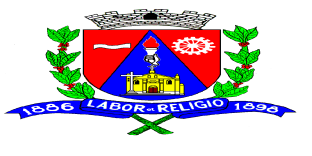 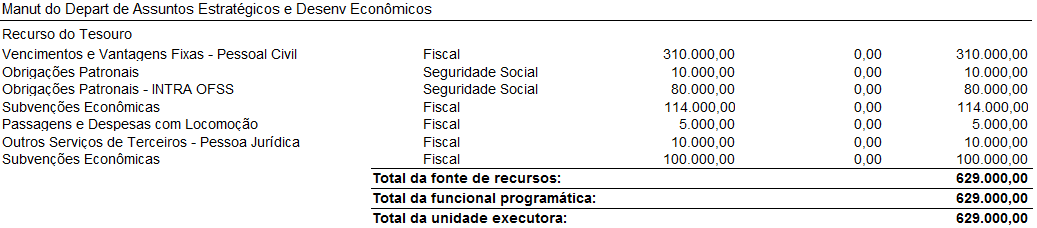 Planejamento Orçamentário
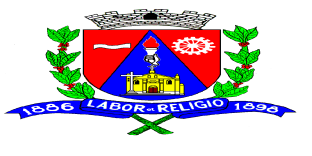 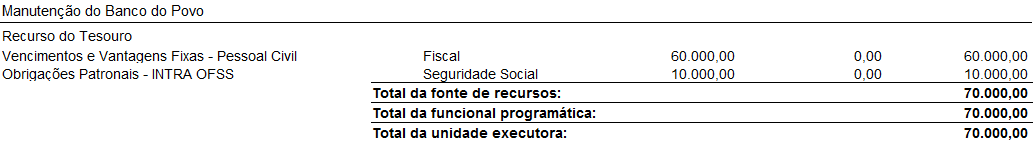 Planejamento Orçamentário
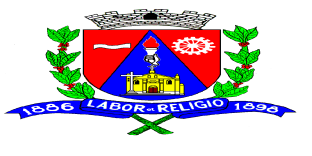 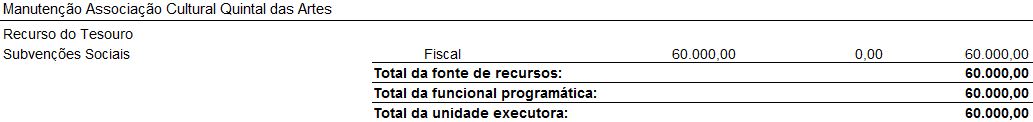 Apresentação das Unid. Executoras
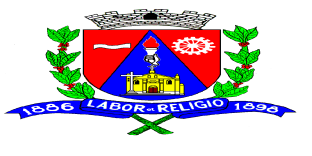 Unidades Executoras da Coordenadoria de Assistência Social

 Para o exercício de 2021 foram alocados:

 3 unidades executoras;

 3 Programas;

 5 ações;

 23 dotações ou rubricas de despesas.

	Segue seus detalhamentos:
Planejamento Orçamentário
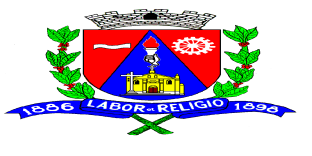 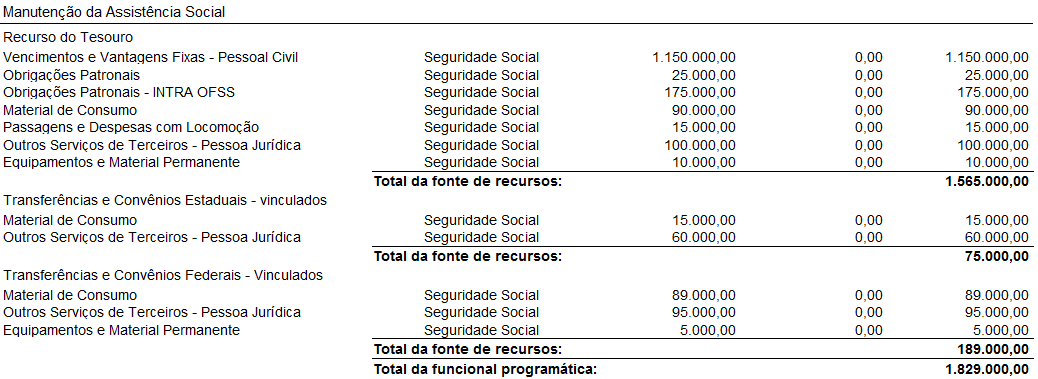 Planejamento Orçamentário
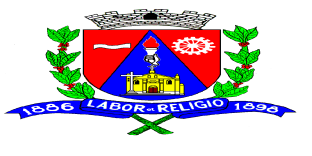 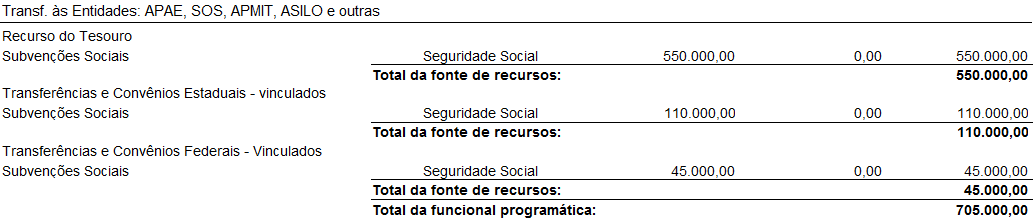 Planejamento Orçamentário
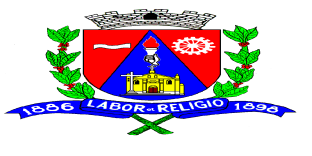 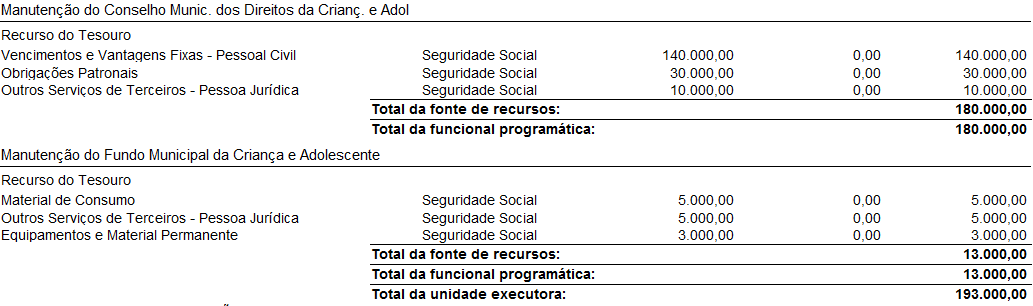 Planejamento Orçamentário
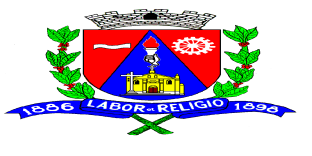 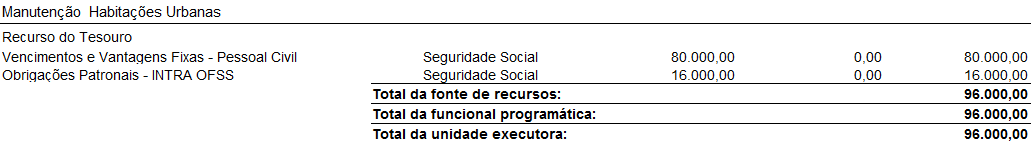 Apresentação das Unid. Executoras
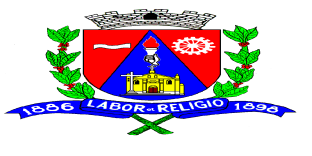 Unidades Executoras da Coordenadoria de Serviços Municpais

 Para o exercício de 2021 foram alocados:

 11 unidades executoras;

 11 Programas;

 13 ações;

 42 dotações ou rubricas de despesas.

	Segue seus detalhamentos:
Planejamento Orçamentário
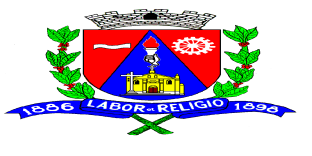 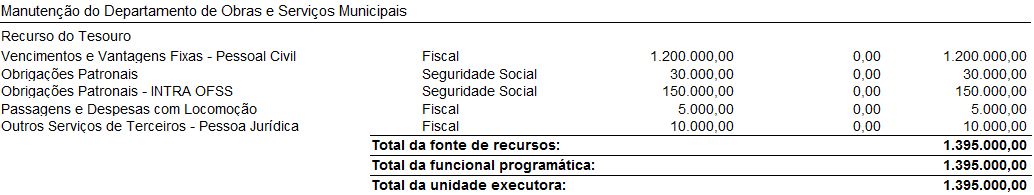 Planejamento Orçamentário
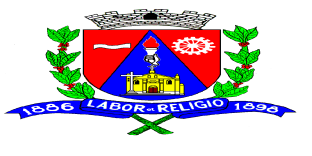 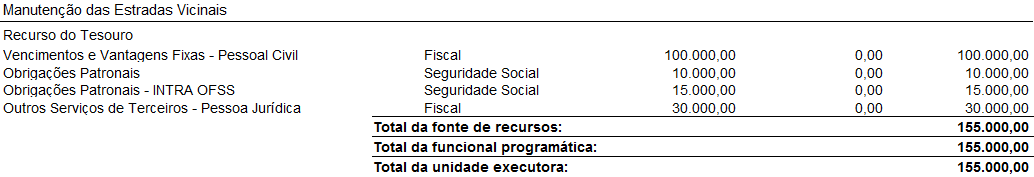 Planejamento Orçamentário
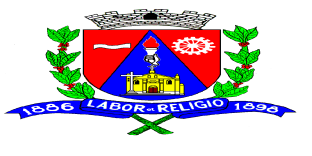 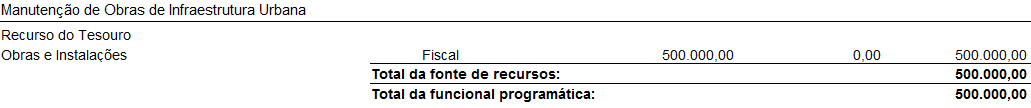 Planejamento Orçamentário
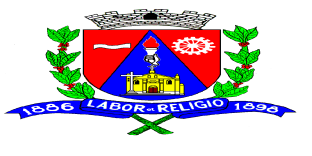 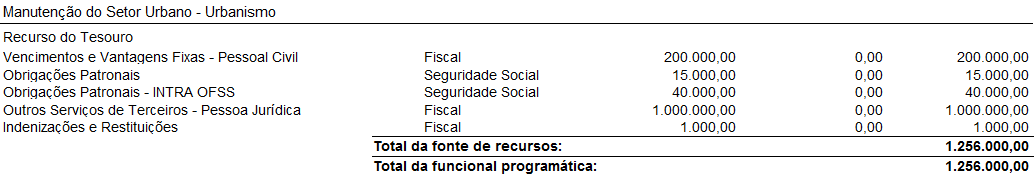 Planejamento Orçamentário
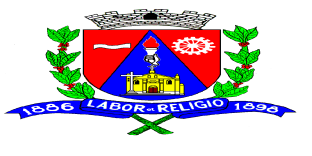 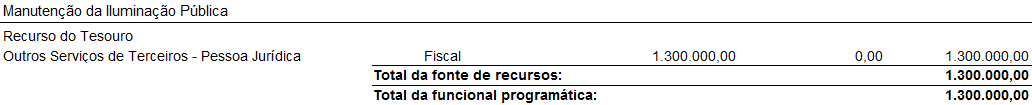 Planejamento Orçamentário
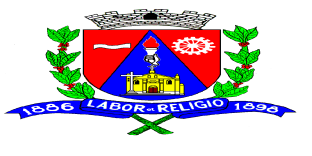 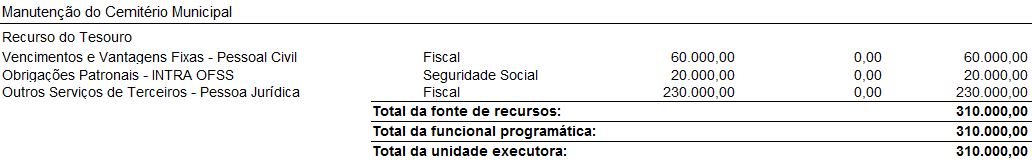 Planejamento Orçamentário
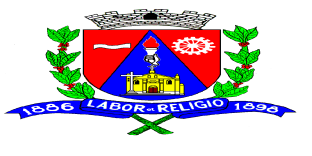 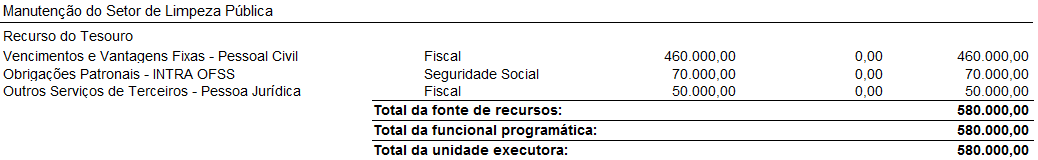 Planejamento Orçamentário
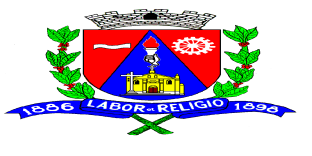 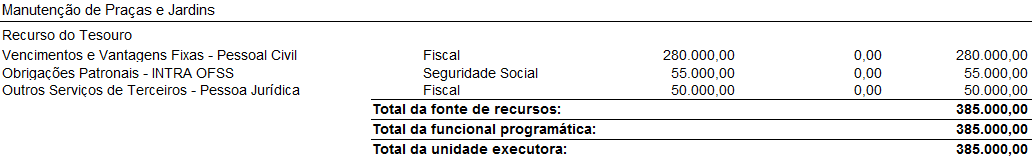 Planejamento Orçamentário
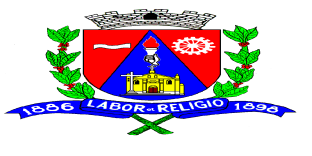 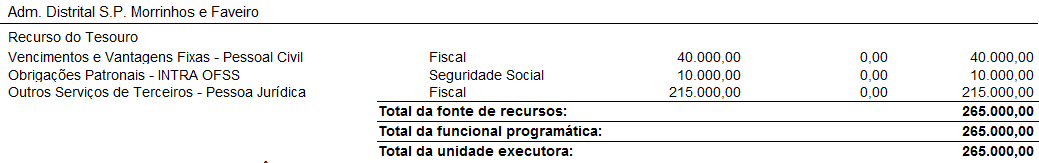 Planejamento Orçamentário
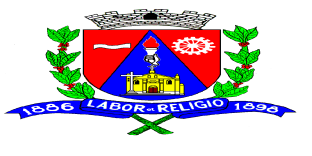 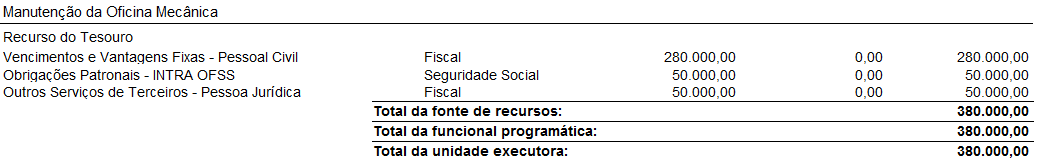 Planejamento Orçamentário
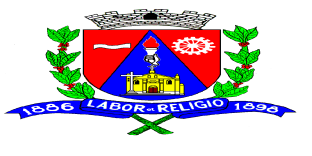 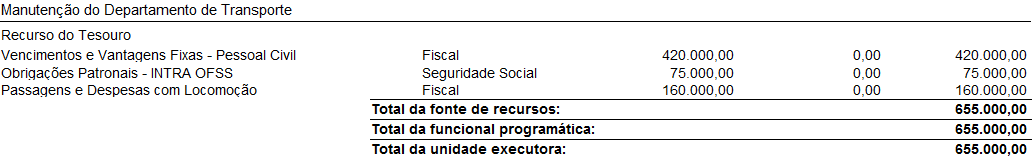 Planejamento Orçamentário
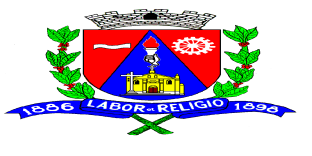 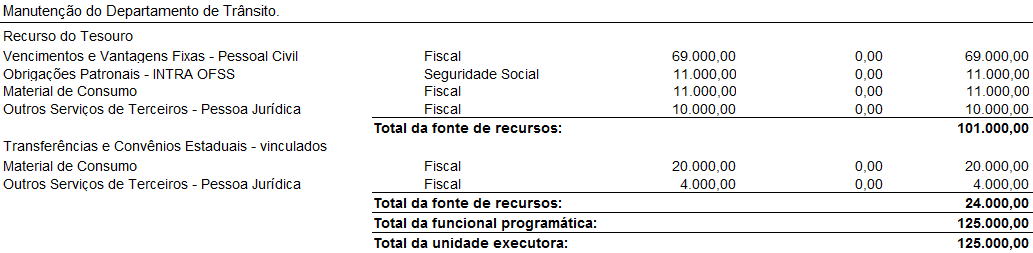 Planejamento Orçamentário
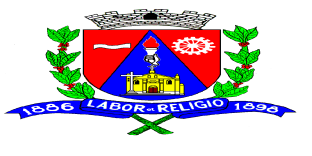 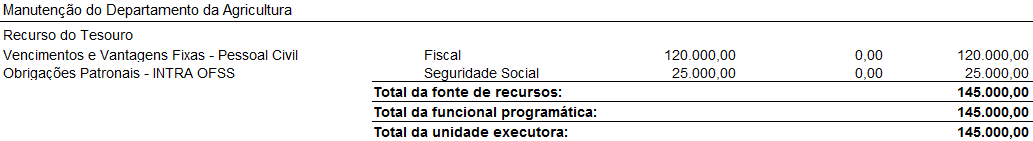 Apresentação das Unid. Executoras
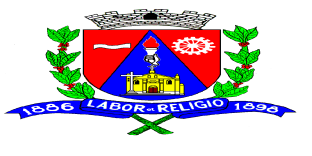 Unidades Executoras da Coordenadoria de Turismo, Esporte e Cultura

 Para o exercício de 2021 foram alocados:

 3 unidades executoras;

 3 Programas;

 4 ações;

 15 dotações ou rubricas de despesas.

	Segue seus detalhamentos:
Planejamento Orçamentário
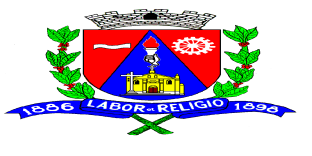 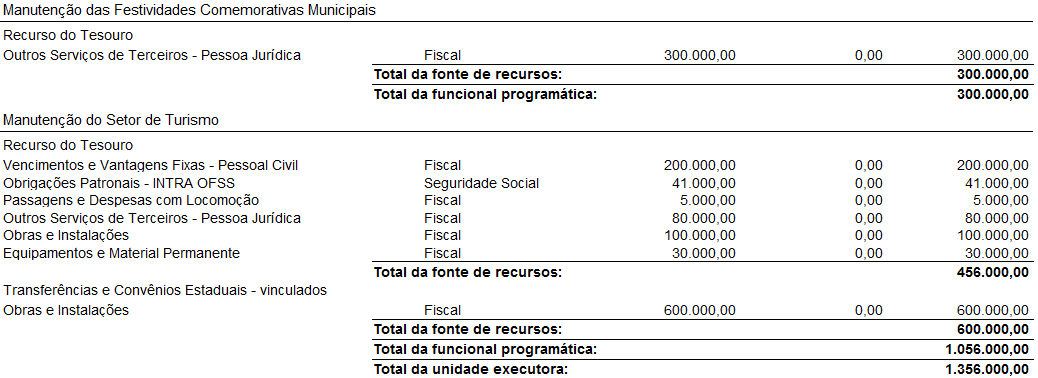 Planejamento Orçamentário
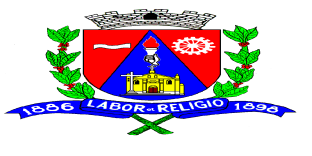 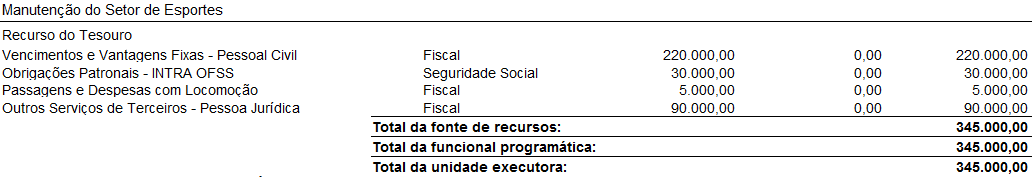 Planejamento Orçamentário
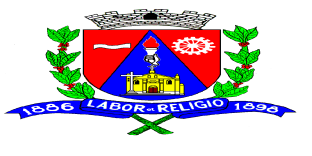 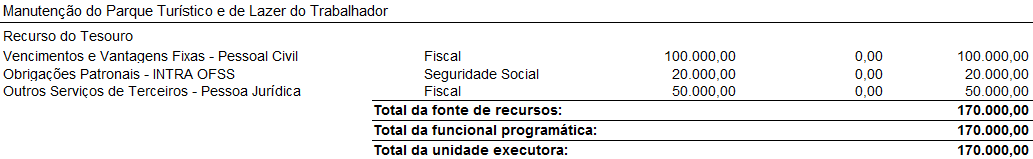 Apresentação das Unid. Executoras
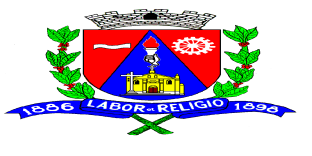 Unidades Executoras da Coordenadoria de Meio Ambiente

 Para o exercício de 2021 foram alocados:

 1 unidades executoras;

 1 Programas;

 1 ações;

 4 dotações ou rubricas de despesas.

	Segue seus detalhamentos:
Planejamento Orçamentário
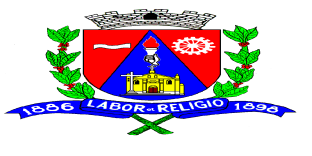 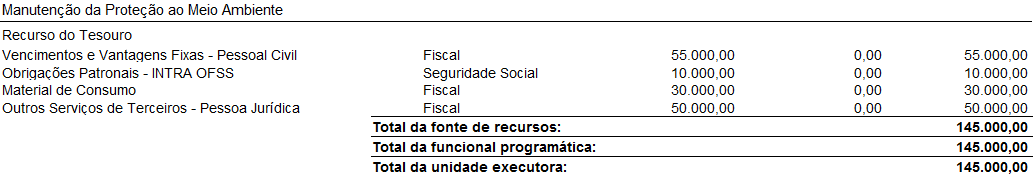 Apresentação das Unid. Executoras
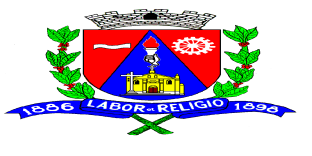 Unidades Executoras da Coordenadoria de Comunicação Social

 Para o exercício de 2021 foram alocados:

 1 unidades executoras;

 1 Programas;

 1 ações;

 3 dotações ou rubricas de despesas.

	Segue seus detalhamentos:
Planejamento Orçamentário
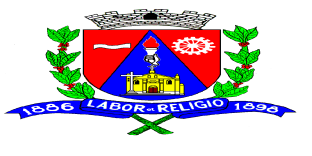 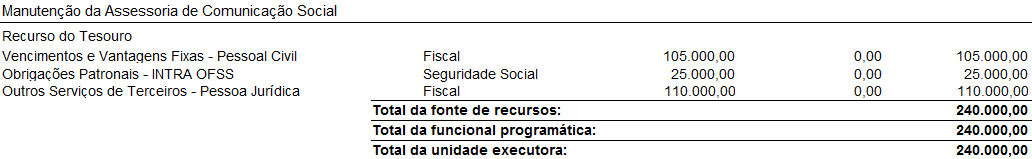 Apresentação das Unid. Executoras
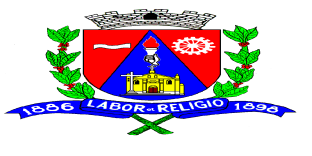 Unidades Executoras da Coordenadoria de Captação de Recursos/ Convênios/ Prestação de Contas

 Para o exercício de 2021 foram alocados:

 1 unidades executoras;

 1 Programas;

 1 ações;

 2 dotações ou rubricas de despesas.

	Segue seus detalhamentos:
Planejamento Orçamentário
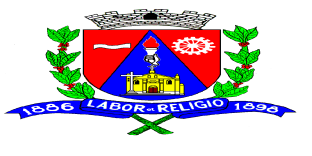 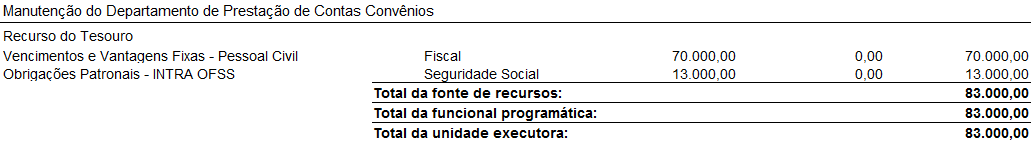 Apresentação das Unid. Executoras
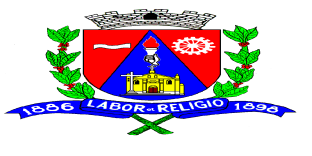 Unidades Executoras da Câmara Municipal de Tambaú

 Para o exercício de 2021 foram alocados:

 2 unidades executoras;

 2 Programas;

 3 ações;

 16 dotações ou rubricas de despesas.

	Segue seus detalhamentos:
Planejamento Orçamentário
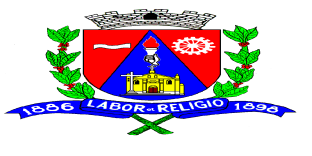 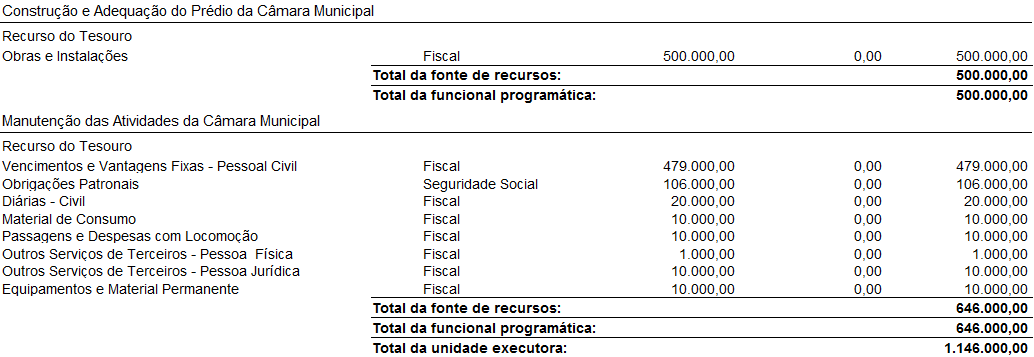 Planejamento Orçamentário
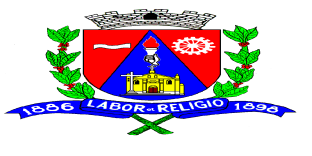 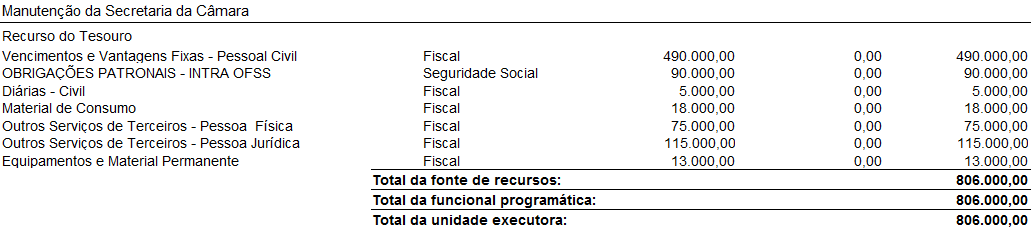 Apresentação das Unid. Executoras
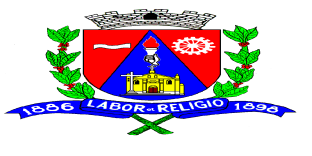 Unidades Executoras do Fundo Previdenciário do Município de Tambaú

 Para o exercício de 2021 foram alocados:

 1 unidades executoras;

 1 Programas;

 1 ações;

 13 dotações ou rubricas de despesas.

	Segue seus detalhamentos:
Planejamento Orçamentário
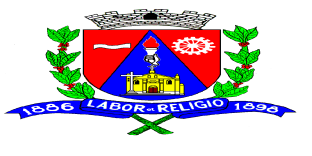 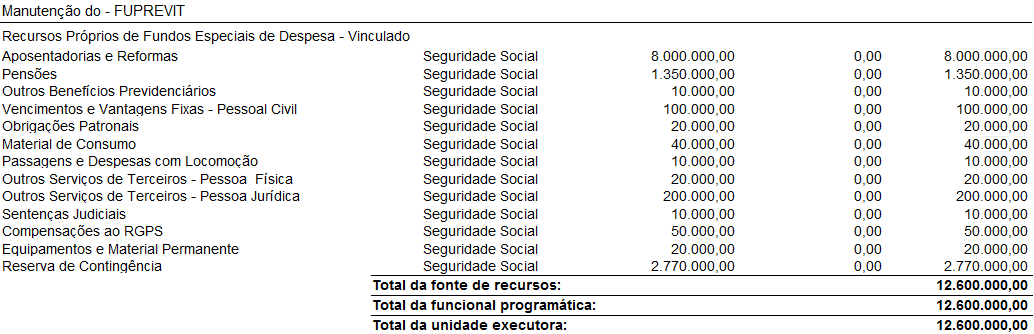 Informações
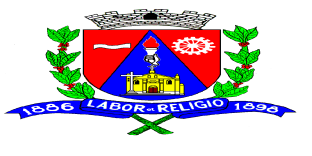 Telefone (19)3673-9500 – Ramais: 27, 28 e 29

E-mails:

audiencias@tambau.sp.gov.br

 contabilidade@tambau.sp.gov.br

     financas@tambau.sp.gov.br


A Prefeitura Municipal de Tambaú agradece sua atenção!